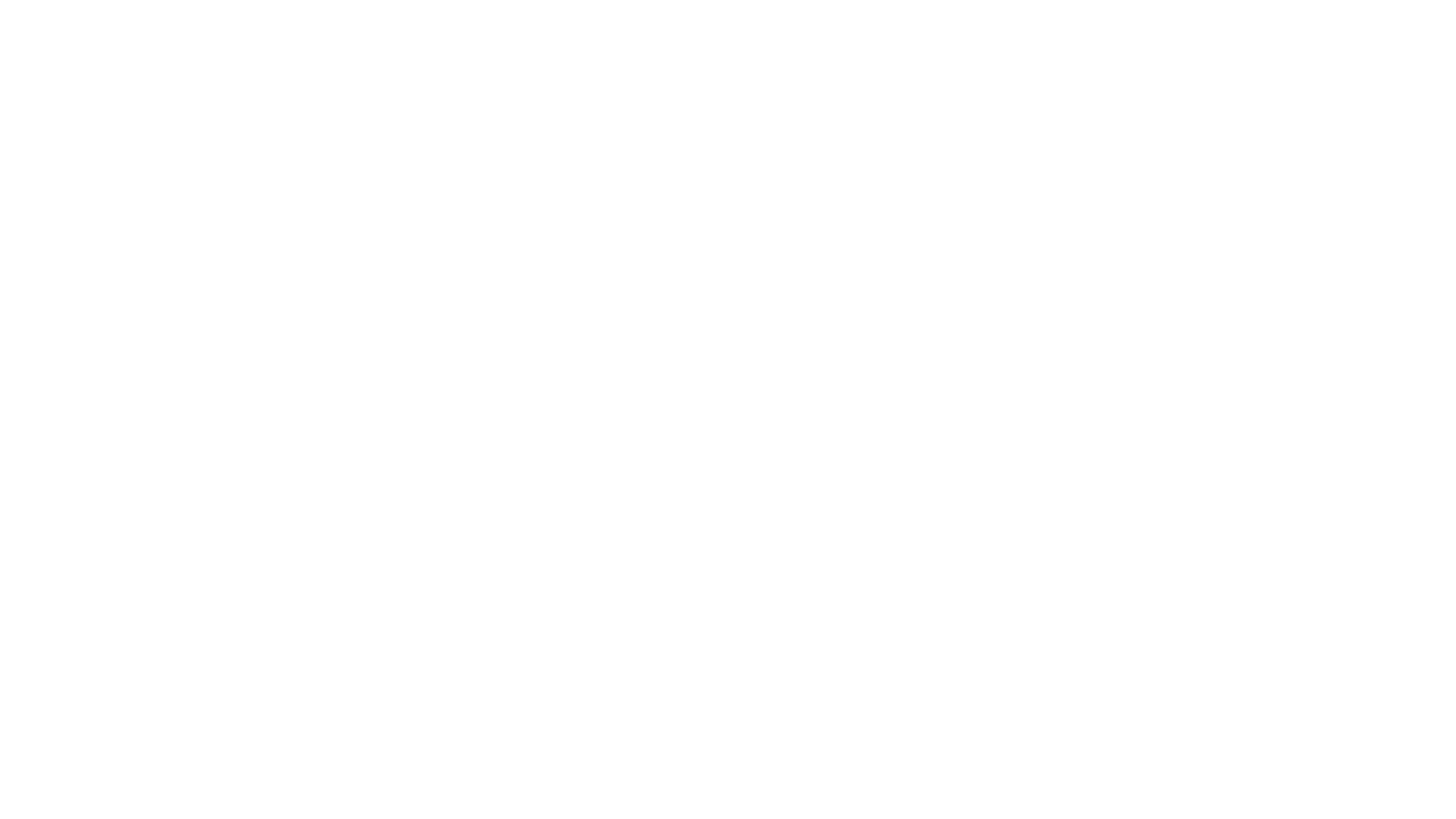 Qu’est-ce qui pollue l’air ?
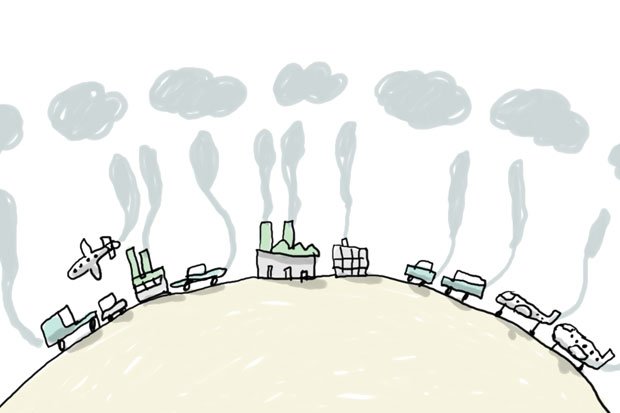 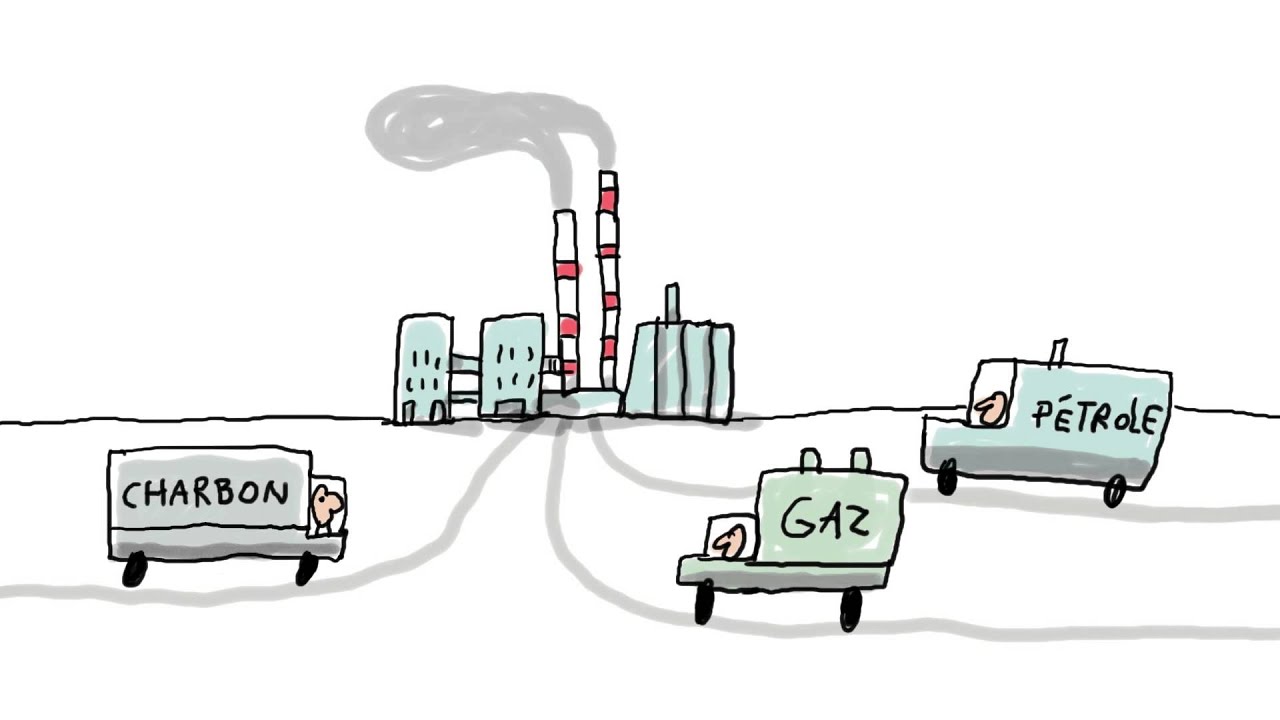 oui
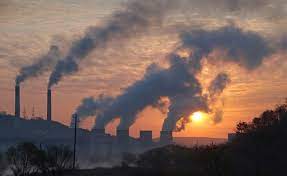 oui
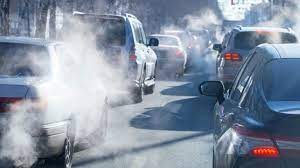 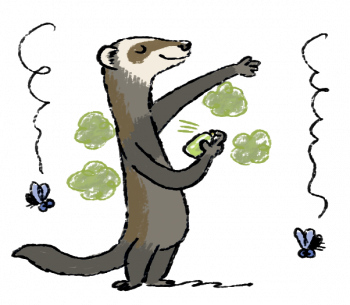 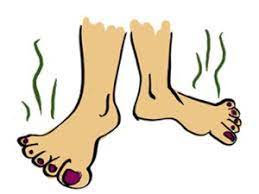 non
oui
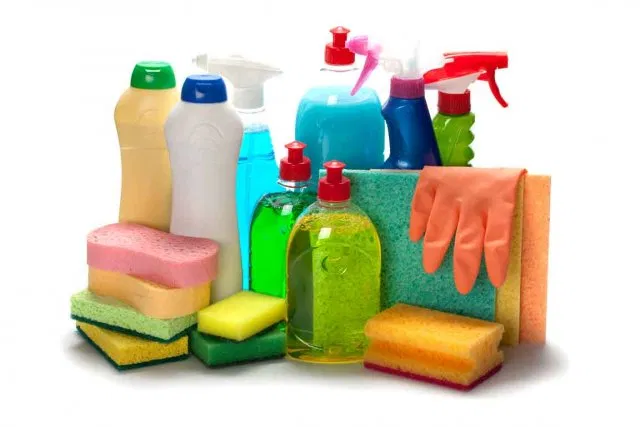 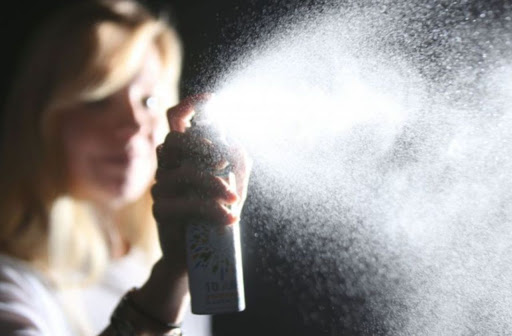 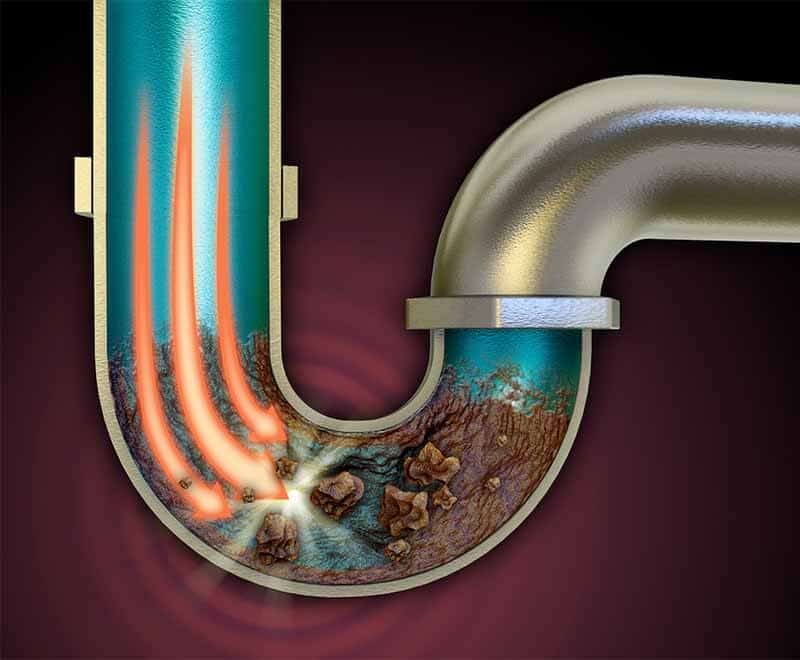 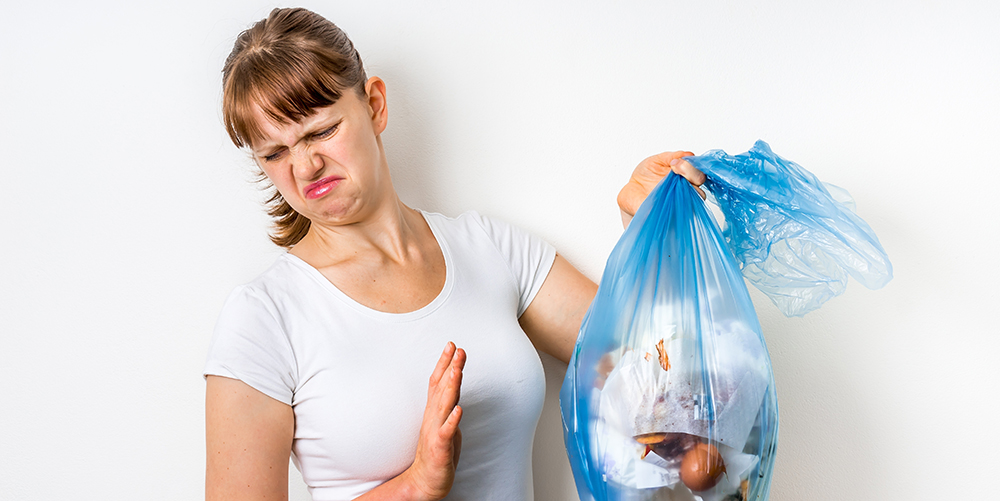 non
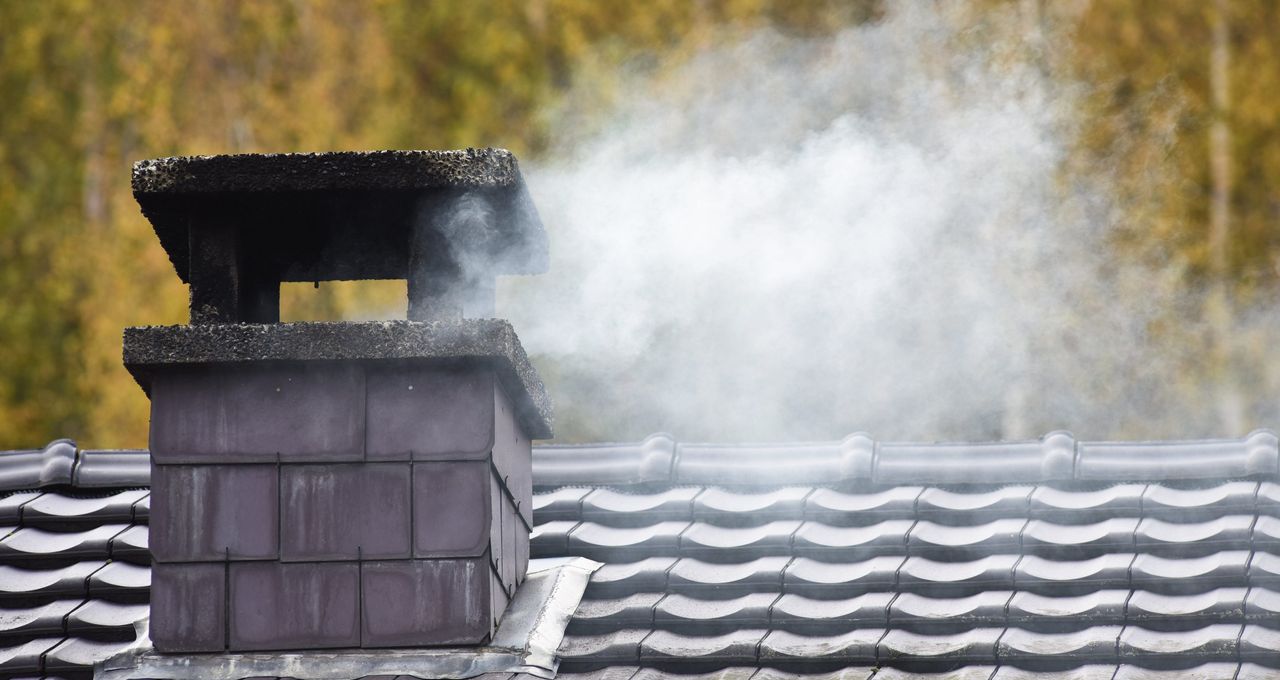 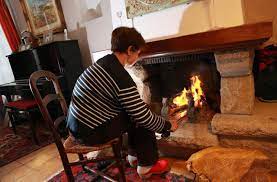 oui
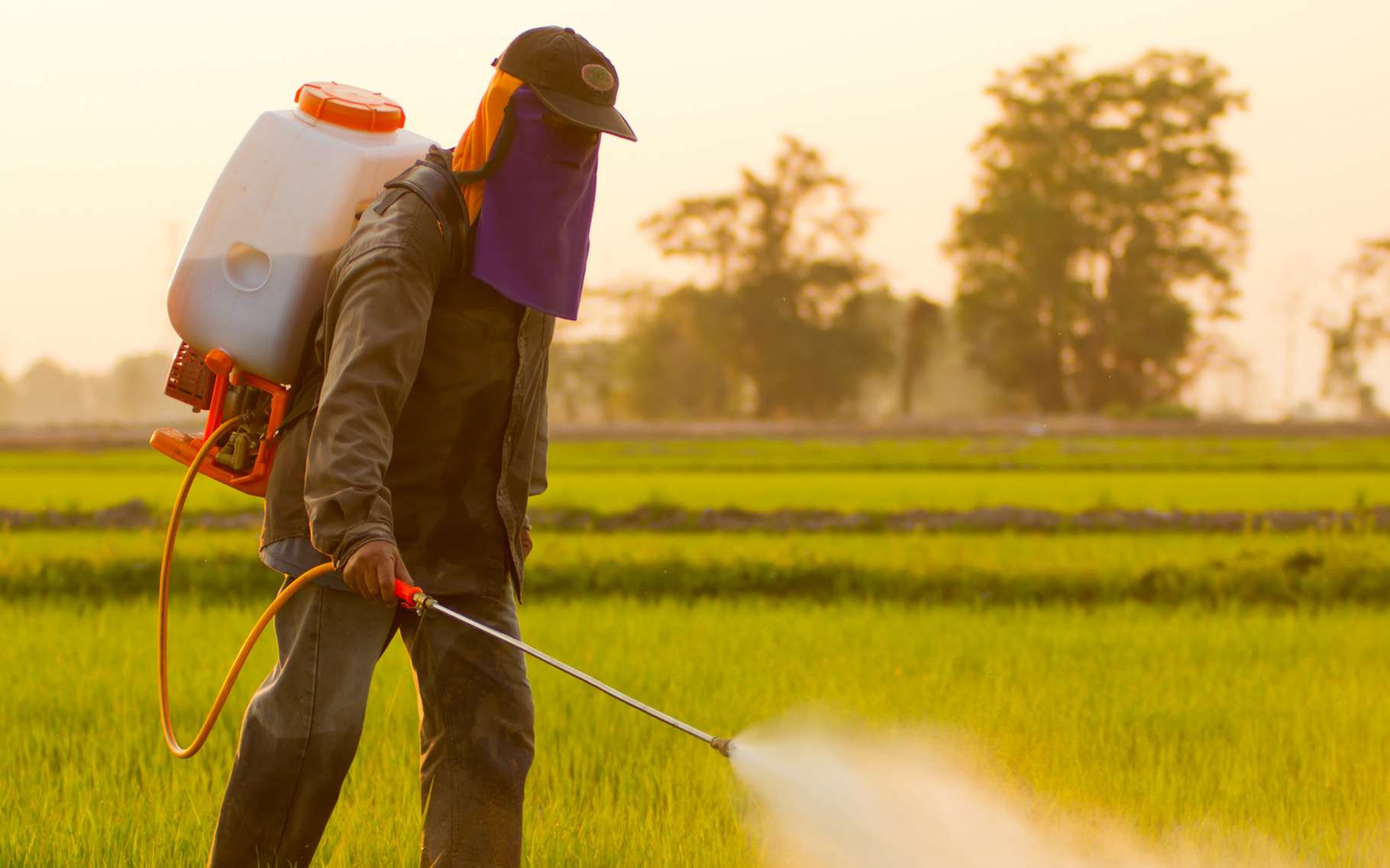 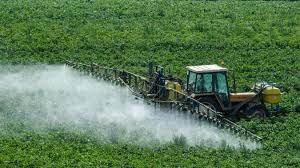 oui